АКТУАЛЬНОСТЬ ПРОЕКТА
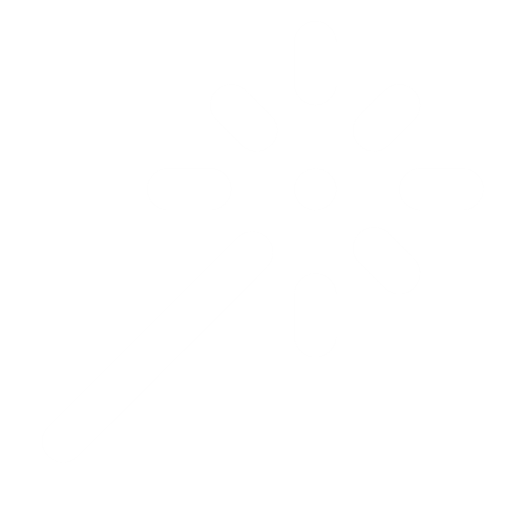 Актуальность создания музея монет неоспорима. Он
Позволяет нам лучше понять историю, наследие и
культуру различных народов, а также сохранить
ценные артефакты для будущих поколений.
-Монеты являются важными источниками исторической информации. 
-Художественная ценность. 
-Создание музея монет способствует их сохранению для будущих поколений.